Z 3.4				       Procent och ekvationer
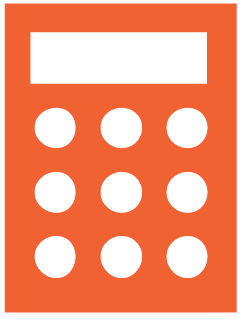 I ett val på en skola röstade 65 elever på moderaterna. Det motsvarade 20 % av alla elever som röstade. 

Hur många elever röstade sammanlagt?
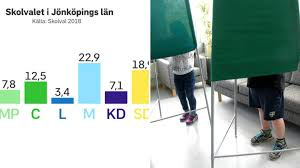 0,2x
65
0,2
0,2
Antag att det gick x elever sammanlagt i skolan
=
20 % = 0,2
0,2x = 65
V.L. =
65
0,2 · 325 =
H.L. =
65
V.L. = H.L.
x = 325
Svar:
Det var sammanlagt 325 elever som röstade.
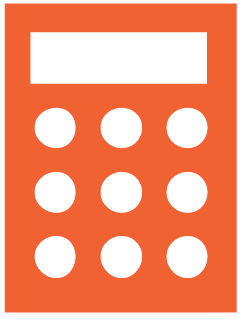 Folkmängden i en kommun minskade i år med 3 % till 46 075 personer.
 
Hur stor var folkmängden förra året?
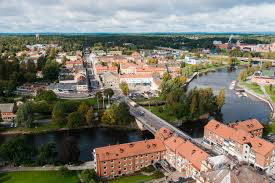 0,97x
46075
0,97
0,97
Antag att folkmängden förra året var x personer.
=
Förändringsfaktorn = 0,97
0,97x = 46075
V.L. =
0,97 · 47500 =
46075
H.L. =
46075
V.L. = H.L.
x = 47500
Svar:
Det bodde 47 500 personer i kommunen förra året.